اهمیت تعامل و همکاریبین کارفرما و تیم سئو
رضا شیرازی مفرد
www.rezashirazi.com
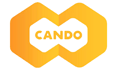 معرفی
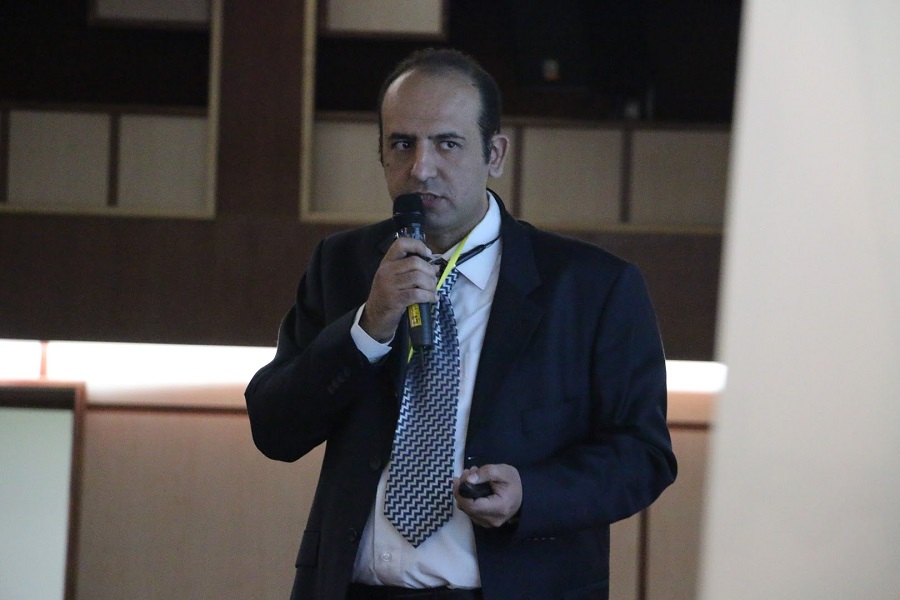 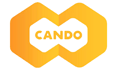 داستان من و سئو از کجا شروع شد؟
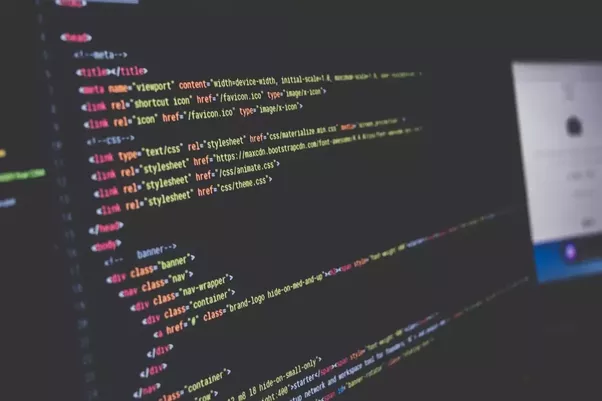 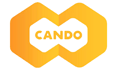 ورود به بازار ایران
از Search engine را بلدم تا.... تعمیرکار جارو برقی و دوچرخه
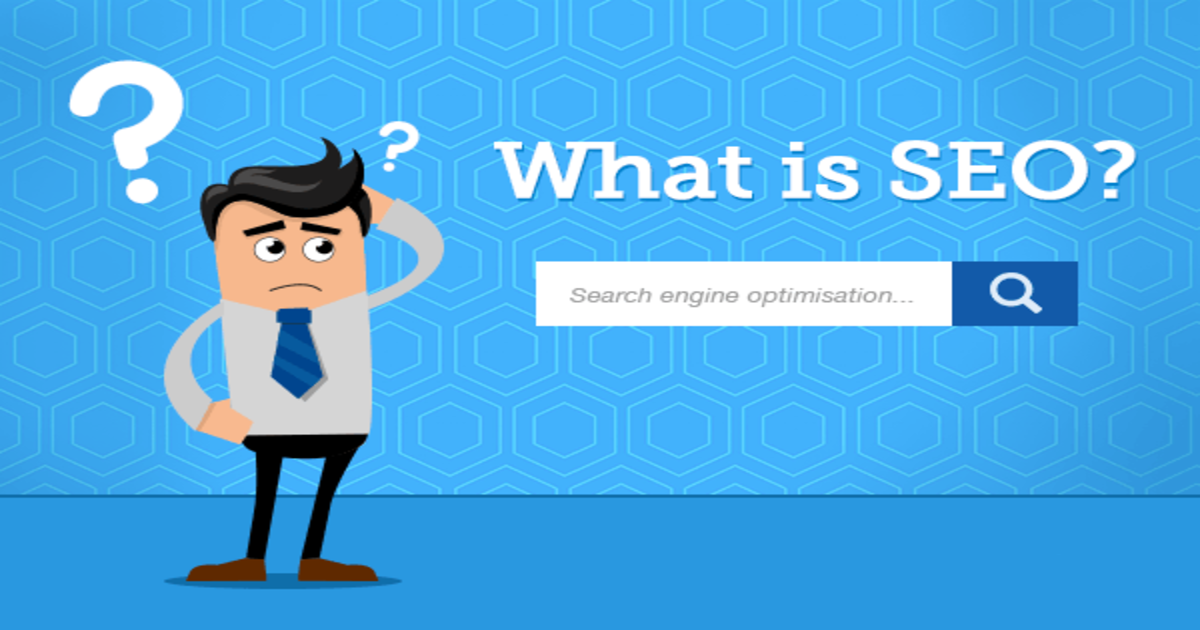 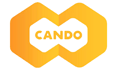 خاطرات دهه گذشته...
این کلمه چند؟ 
یک نفر هست که میگه شما را یک ماهه لینک 1 می کنم.
می‌خوام لینک 1 باشم و همیشه باقی بمانم.
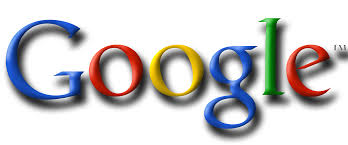 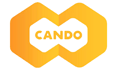 حرکت از کوچک به بزرگ...
از منشی مسلط به سئو به سمت کارشناس ارشد تولید محتوا، تحلیلگر داده، روابط عمومی و...
شرکت های بزرگ
شرکت های کوچک
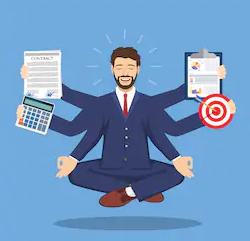 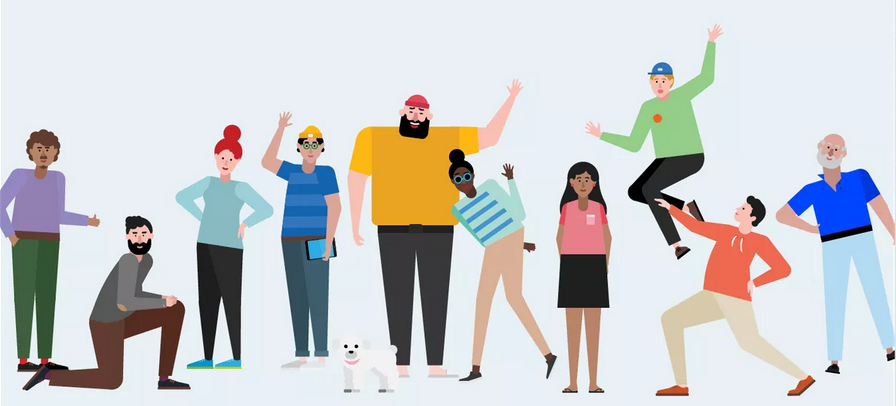 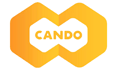 سئو چیست؟!
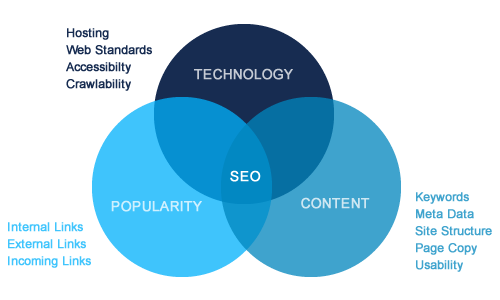 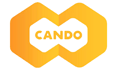 مهارت‌های ضروری کارشناس سئو
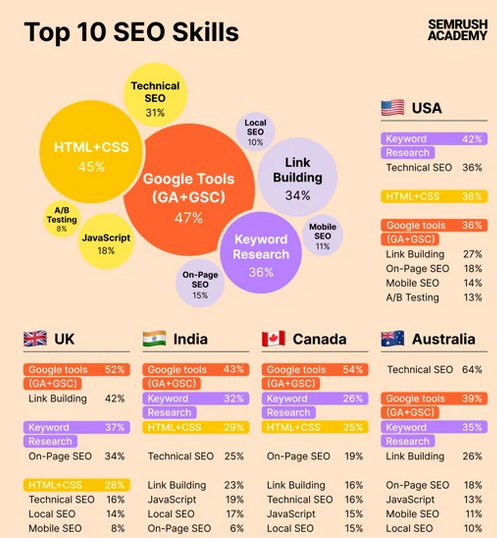 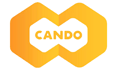 مهارت‌های ضروری کارشناس سئو
توانایی حل مسئله
توانایی تحقیق و توسعه
میل شدید به یادگیری 
روابط عمومی مناسب، توانایی صحبت کردن و تعامل با افراد مختلف
دانش برنامه نویسی
تحلیل داده‌ها
مسلط به مفاهیم بازاریابی دیجیتال
مسلط به مفاهیم بازاریابی محتوایی و اصول تولید محتوا
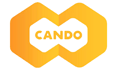 هر دو حق دارند!
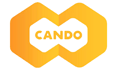 شرکت کردن مدیران شرکت‌ها دردوره‌های آموزشی سئو
اتفاق خوب: درک متقابل و شناخت فرآیندها
تفکر اشتباه یک مدیر: خودم سئو را انجام می دهم!
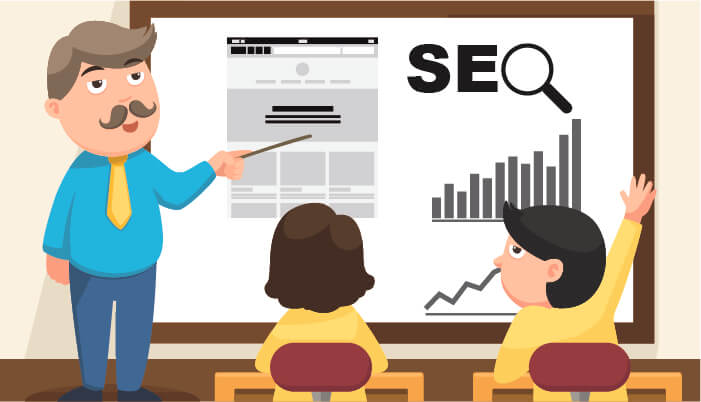 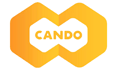 اهمیت تعامل و تفاهم فکری
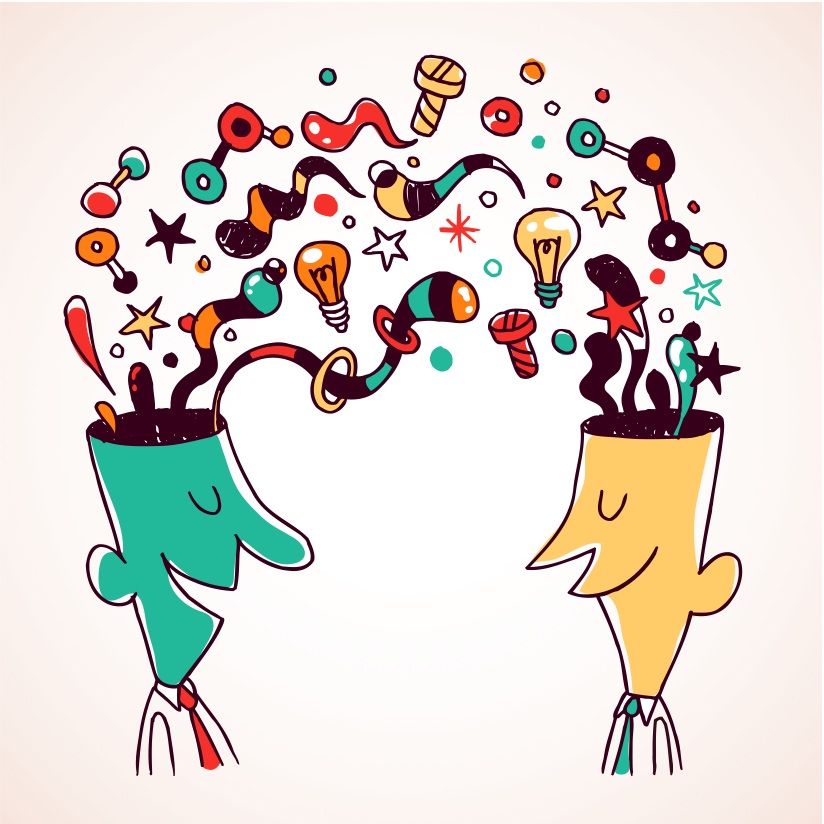 بلوغ فکری و سازمانی
گوش کردن و تعامل کردن
تفاهم داشتن در مورد اهداف و KPI ها
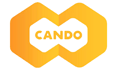 به زور نمی‌شود به کسی کمک کرد
با افرادی همکاری کنید که با هم تفاهم دارید
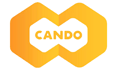 فرمول رضایت مشتری!
رضایت کارفرما = کیفیت خدمات / توقع مشتری
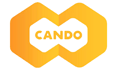 توقع کارفرما
چرا همه زنگ میزنن و سوال می‌پرسن اما کسی خرید نمی‌کنه؟!
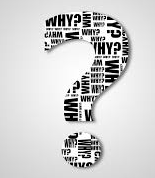 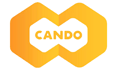 توقع کارفرما
می‌خوام کل صفحه اول گوگل فقط من را نشان بده!
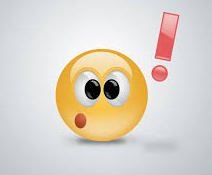 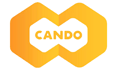 توقع کارفرما
بعد از قرار گرفتن در رتبه 1 گوگل:نمی‌شه لینک 1 و 2 من باشم؟!
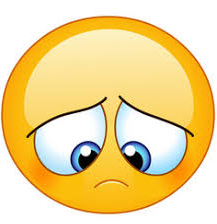 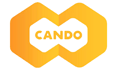 مشکل کارشناسان سئو
اولویت‌های کسب و کارها را نمی شناسند
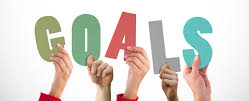 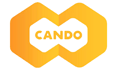 مشکل کارشناسان سئو
به جای تمرکز روی اهداف کسب و کار بر روی افزایش ورودی تمرکز می کنند!
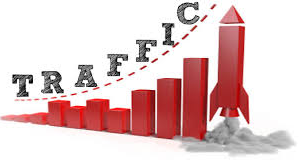 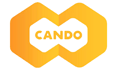 مشکل کارشناسان سئو
کارفرما کلمات کلیدی نادرست را ارائه می دهد،به او مشاوره مناسبی نمی دهند.
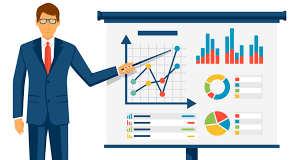 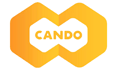 مشکل کارشناسان سئو
تمرکز خود را بر روی راضی کردن کارفرما می‌گذارند، نه انجام دادن کاری که درست است!
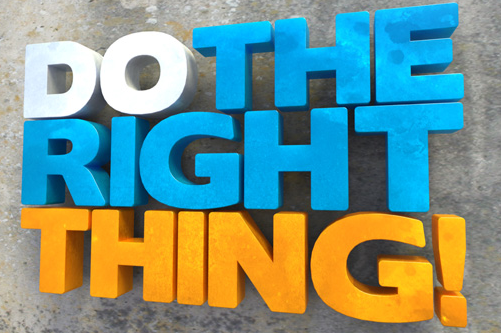 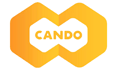 مشکل کارشناسان سئو
برای اینکه درکوتاه مدت پروژه را تمام کنند، تمرکز خود را بر روی ایجاد بک لینک می گذارند، نه درست کردن مشکلات داخلی سایت و ایجاد ارزش. (سئو باید در خدمت اهداف کسب و کار باشد)
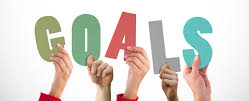 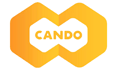 مشکل کارشناسان سئو
برای اینکه قرارداد امضا کنند، به کارفرما وعده و وعیدهای نادرست می‌دهند.
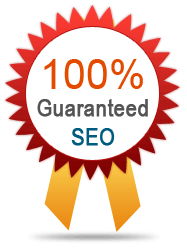 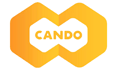 شرایط کارفرما و کارشناس سئو
اعتماد داردتخصص دارد
اعتماد داردتخصص ندارد
اعتماد نداردتخصص ندارد
اعتماد نداردتخصص دارد
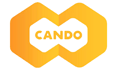 تجربه های خوب، نتایج فوق العاده
همکاری با تیم‌های حرفه ای ... وقتی که همه بردارها همسو می شوند!
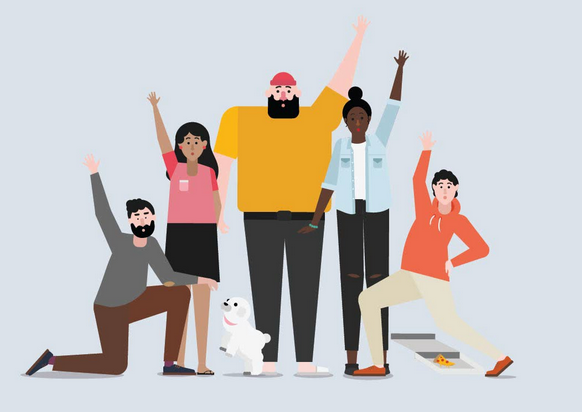 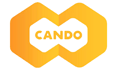 تجربه های خوب، نتایج فوق العاده
همکاری با کارفرمایی که در کار خودش باتجربه است،دانش سئو ندارد اما اعتماد کامل دارد...
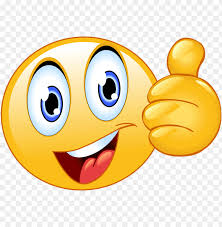 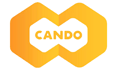 تجربه بد کار با استارتاپ‌ها
تغییرات زیاد ساختاری  (محصول، بازار و مخاطب را نمی‌شناسند)
تغییرات زیاد محصول! 
تصمیمات متغیر و بی برنامه تیم‌های مختلف (محتوا، روابط عمومی، بازاریابی، فنی و...)
هر تیمی ساز خودش را می‌زند
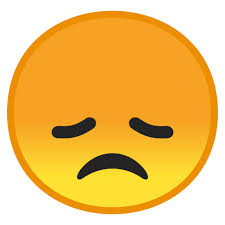 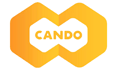 تجربه های بد بعد از گرفتن نتایج فوق العاده
این که به خاطر کار دیجیتال مارکتینگ خودمان بود
این که خیلی ساده بود، خودمان هم کار می‌کردیم همین می شد
خب، حالا فلان کلمه چی ...
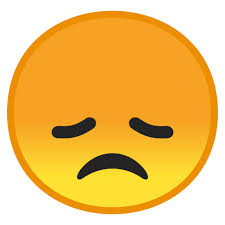 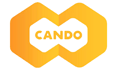 همکاری نامناسب کارشناس سئو و کارفرما
بسیاری از مشکلات از عدم مشخص کردن اهداف  درست و قراردادهای نامناسب ناشی می‌شود.
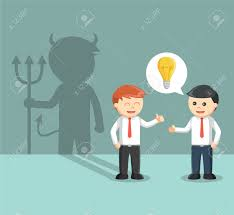 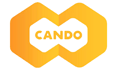 همکاری مناسب کارشناس سئو و کارفرما
کارفرما: بازار، محصول و مخاطب را می‌شناسد
کارشناس سئو: به رفتار گوگل، تحلیل مخاطب و رقبا مسلط است
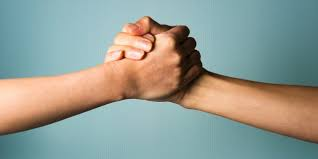 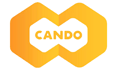 همکاری مناسب کارشناس سئو و کارفرما
مشخص کردن اهداف (نه کلمات کلیدی!) 
شناخت منابع  (فنی، محتوا، روابط عمومی، بازاریابی و...)
تحلیل رفتار مخاطب
تحلیل رقبا
طراحی استراتژی بر اساس منابع و شناخت بدست آمده
اندازه گیری مراحل کارها و بهبود آن
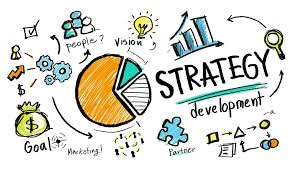 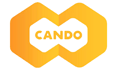 جمع بندی
سئو به تمام اتفاقاتی که روی سایت رخ می‌دهد مرتبط است
یک کارشناس سئو به تنهایی نمی‌تواند سایت شما را رشد دهد
نتیجه فوق العاده در قبال همکاری اعضا تیم اتفاق می افتد
همکاری مناسب زمانی اتفاق می‌افتد که بتوانیم با هم تعامل کنیم و اهداف را بشناسیم
هدف از سئو قرار گرفتن در رتبه برتر یک یا چند کلمه کلیدی نیست
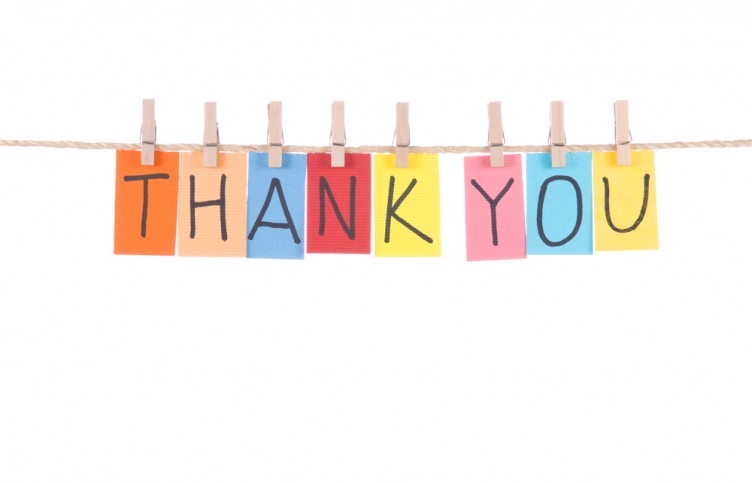 با تشکر و سپاس از همراهی شما
رضا شیرازی مفرد

www.rezashirazi.com